Poster Requirements
All posters must be designed and submitted in PowerPoint
All posters should be one slide only
Dimensions: 40”x 27” (do not change.)
Minimum Font Size: 27.4 (set in template. Do not decrease.)
Be sure to include: Title, authors, references, acknowledgements, required DOE disclaimers (if applicable)
Make sure font colors and backgrounds have sufficient contrast.
Feel free to format the poster however you need to best display your work. Slide 2 is the template that must be used for your poster presentation. 
GR will print posters prior to the conference
2025 Geothermal Rising Conference
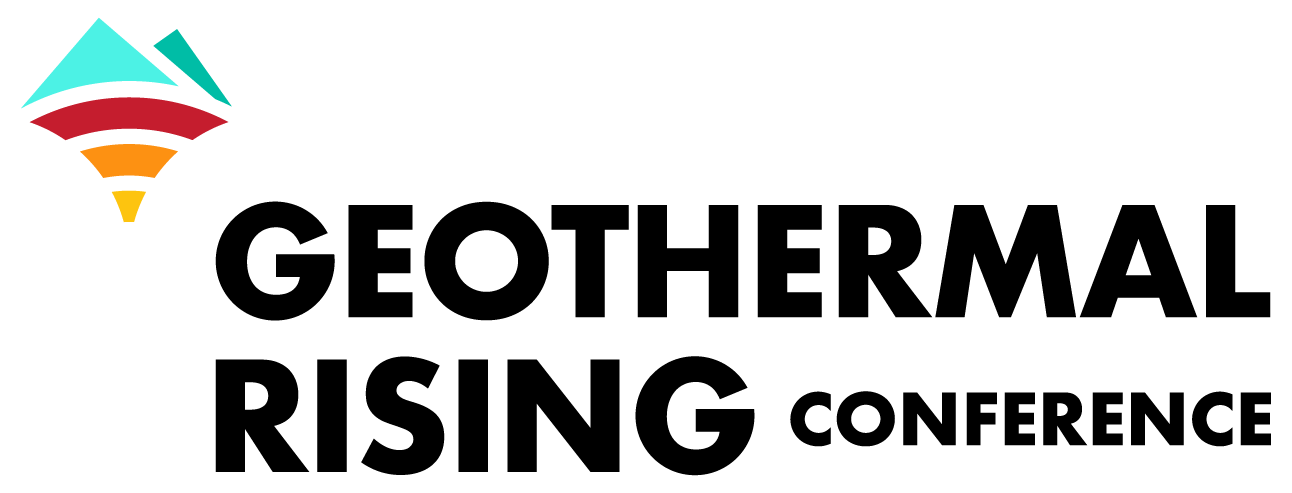